Visible Light Communication
COS 463: Wireless Networks
Lecture 23
Kyle Jamieson
What is VLC
Visible light communication (VLC) 
visible light source as a signal transmitter
air as a transmission medium
appropriate photodiode as a signal receiving component
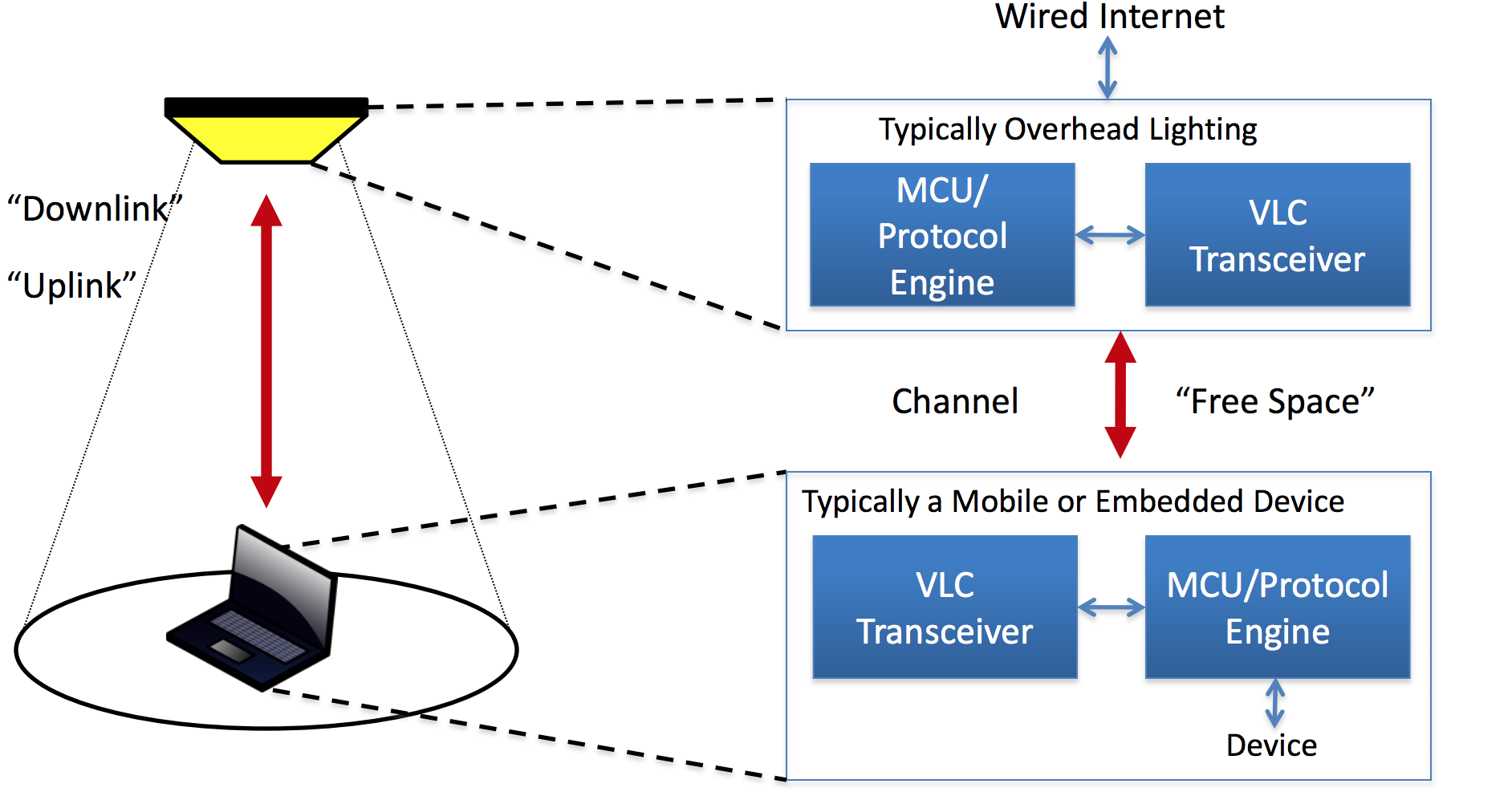 2
What is VLC
Key idea behind VLC
Eye cannot detect fast light switching but semiconductor‐ based photodetector can do
3
What is VLC – Light source
Power
usage
Efficiency
Incandescent bulb
First industrial light source
5% light, 95% heat
Few thousand hours of life
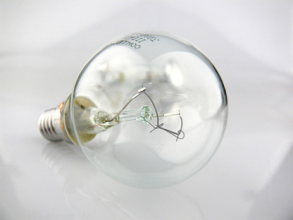 5%
> 40%
Lumens/W: 10-18
Fluorescent lamp
White light
25% light
Lifetime ~10,000s hours
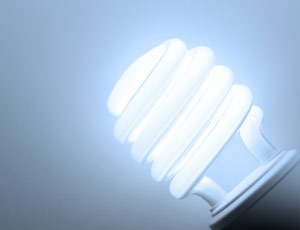 25%
Lumens/W: 35-100
20%
Light emitting diode (LED) – since 1990s
Compact and 50% light
Uses 2-17 watts of electricity 
More than 100,000 hours lifespan
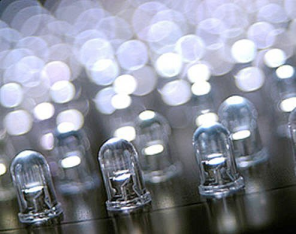 80%
Lumens/W: 35-150
10%
60%
4
What is VLC － Light detector
PIN photodiode 
low cost, large area
limited sensitivity 



Image sensors
Charge-Coupled Device (CCD): low cost,  slow due to serial read-out
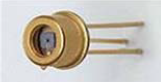 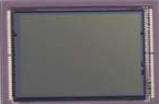 5
Motivation of VLC
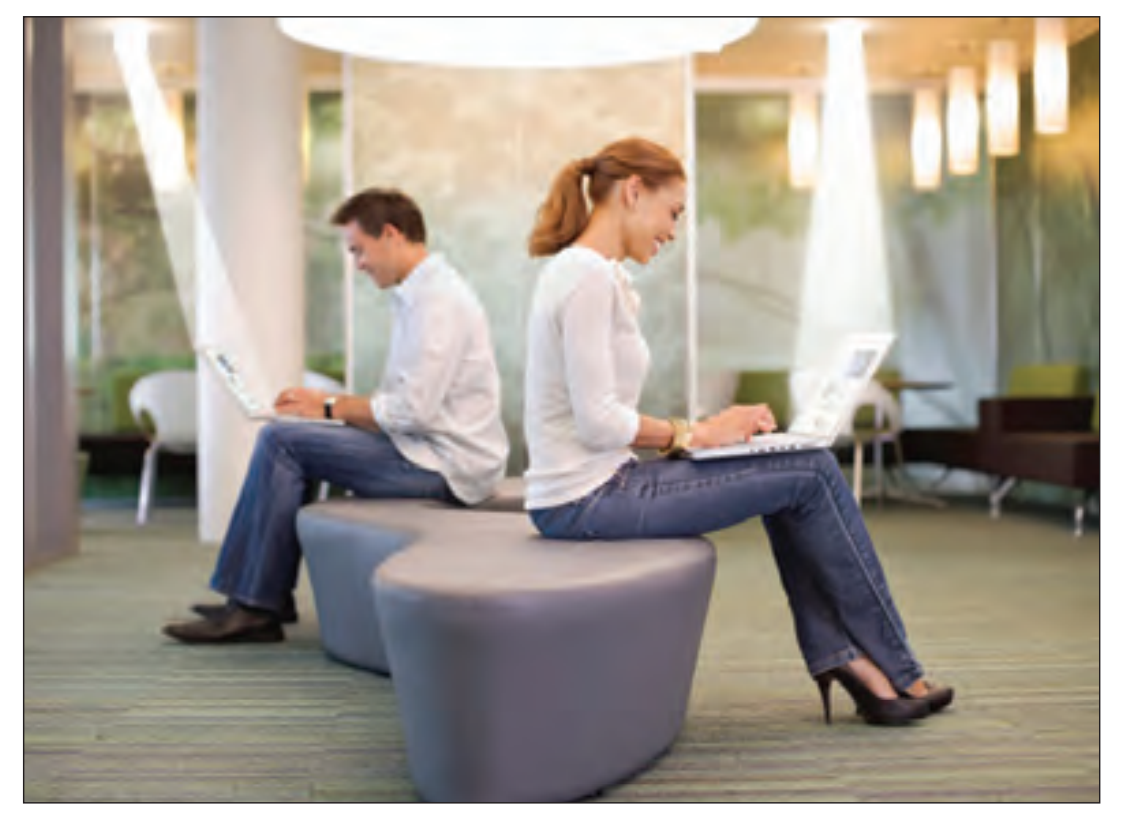 Privacy-preserving

Resilient to Interference

Radio spectrum crunch
Ever-growing user demands meet limited radio spectrum
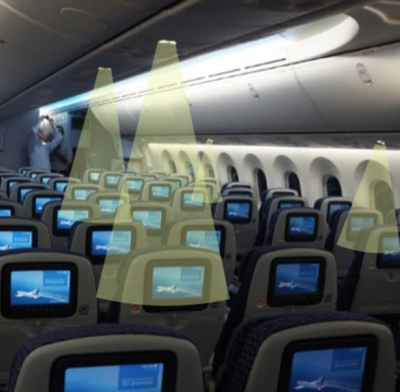 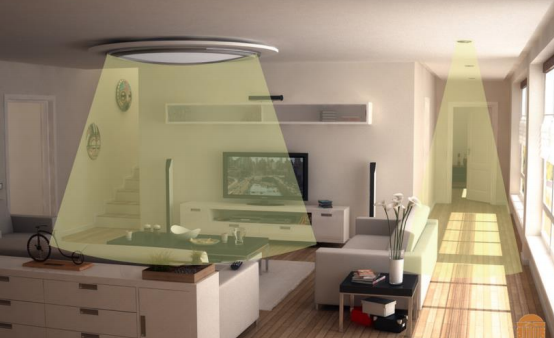 6
Looking into VLC spectrum
VLC has a large frequency band
390 nm – 700 nm in wavelengths 
430 – 770 THz in frequency
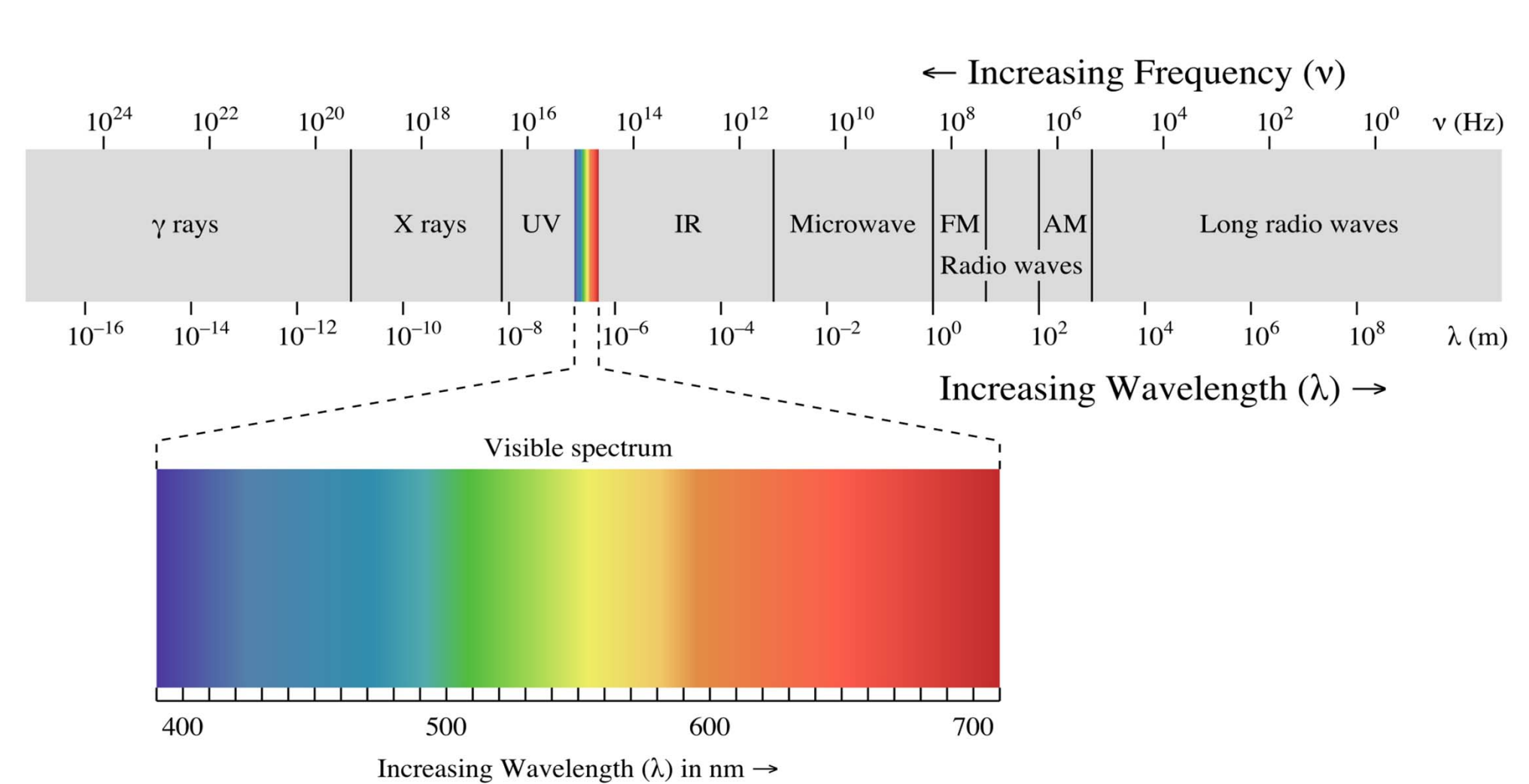 7
Key difference from RF
RF communication works in a Non-line-of-sight environment
VLC requires Line-of-sight between the transmitter and the receiver
RF signals
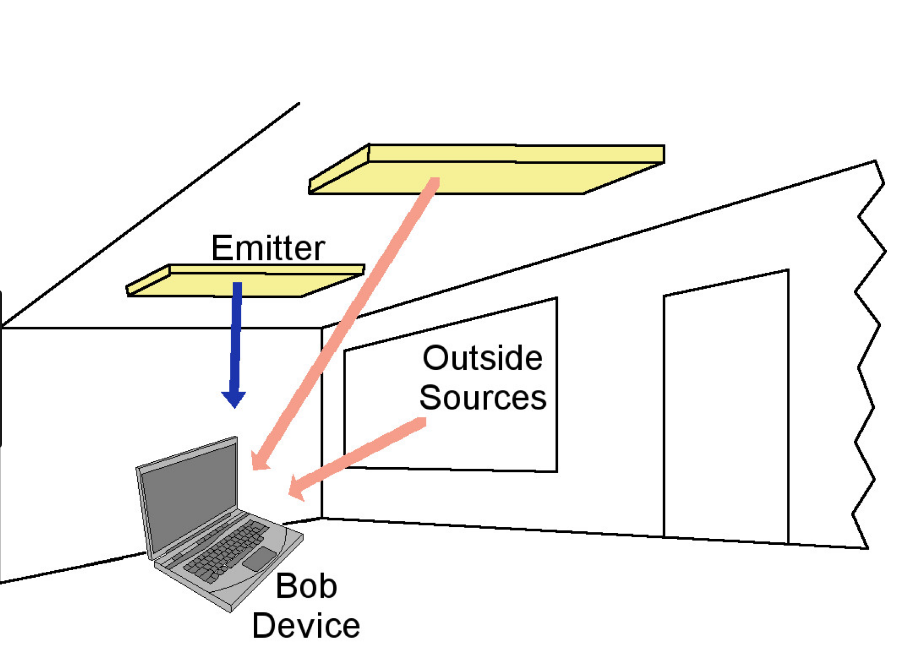 VLC
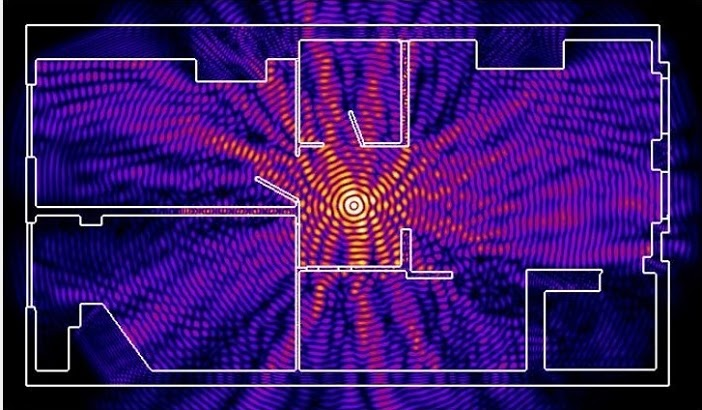 8
VLC Modulation Schemes
Many conventional schemes can be applied:

On-off keying (OOK)

Frequency-shift keying (FSK)

Pulse amplitude modulation (PAM)

Pulse width modulation (PWM)
9
Current VLC Systems
10